Здоровье. Движение. Танец.
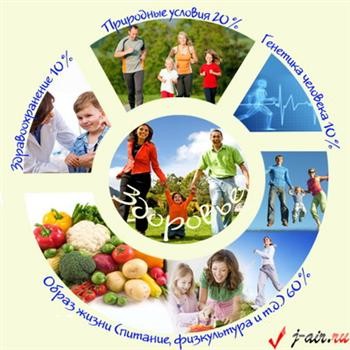 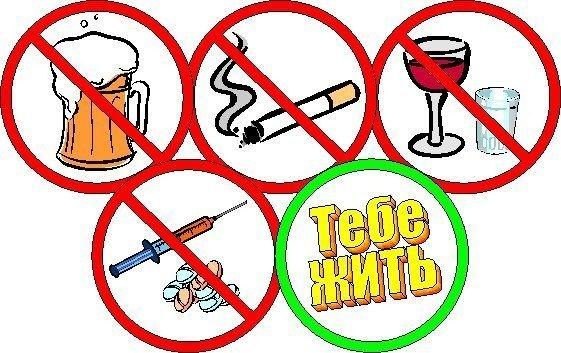 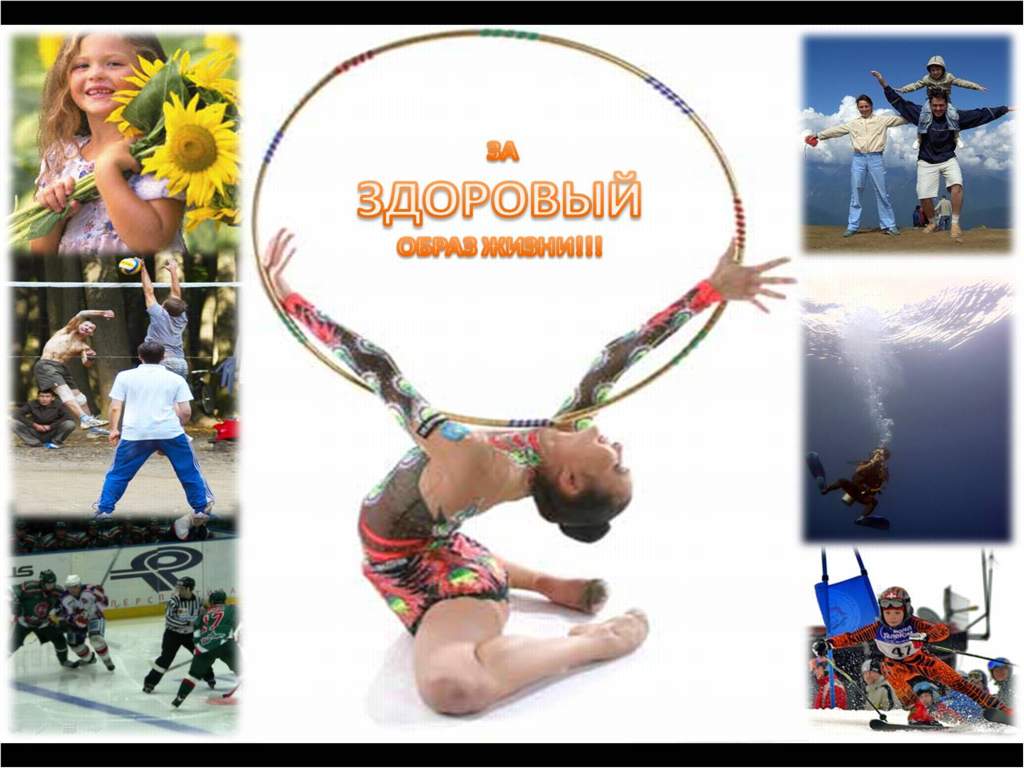 Здоровье. Движение. Танец.
Вот окошко распахнулось. Вышла кошка на карниз. Посмотрела кошка наверх, Посмотрела кошка вниз. Вот налево повернулась, Проводила взглядом мух. Потянулась, улыбнулась, И уселась на карниз.
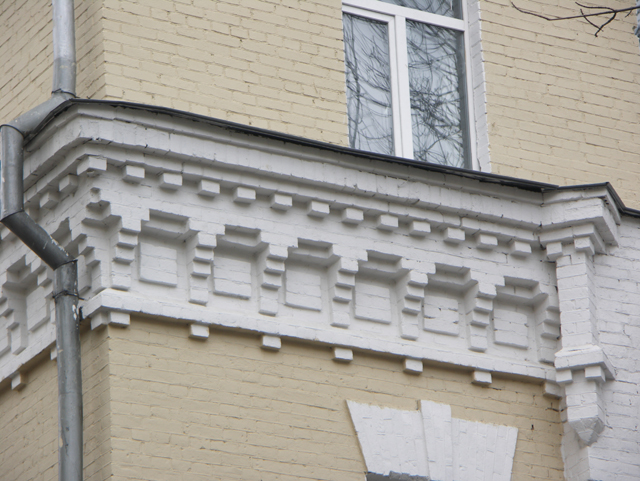 Вот окошко распахнулось. Вышла кошка на карниз. Посмотрела кошка наверх, Посмотрела кошка вниз. Вот налево повернулась, Проводила взглядом мух. Потянулась, улыбнулась, И уселась на карниз.
Чок- чок, каблучок! В танце кружится сверчок. А кузнечик без ошибки Исполняет вальс на скрипке.Крылья бабочки мелькают. С муравьём она порхает. Приседает в реверансе И опять кружится в танце. Под весёлый гопачок Лихо пляшет паучок.Звонко хлопают ладошки! Всё! Устали наши ножки!
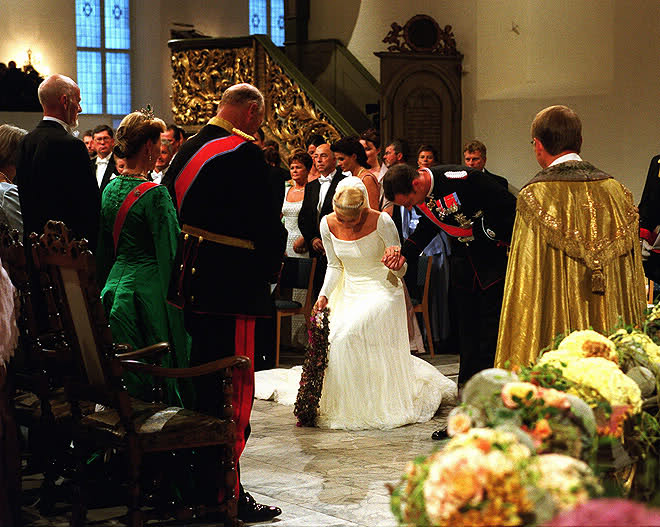 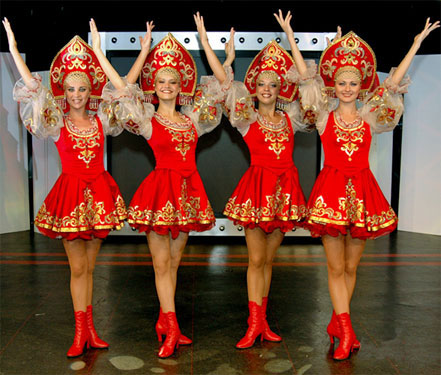 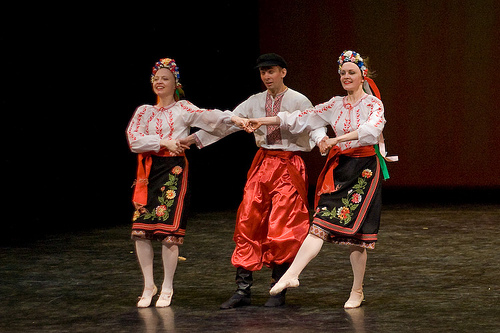 Чок- чок, каблучок! В танце кружится сверчок. А кузнечик без ошибки Исполняет вальс на скрипке.Крылья бабочки мелькают. С муравьём она порхает. Приседает в реверансе И опять кружится в танце. Под весёлый гопачок Лихо пляшет паучок.Звонко хлопают ладошки! Всё! Устали наши ножки!
Здоровье. Движение. Танец.
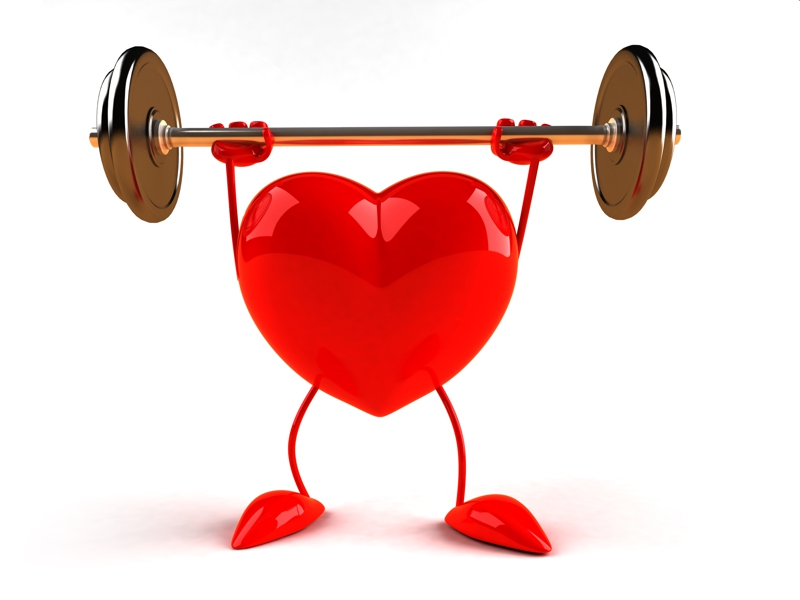 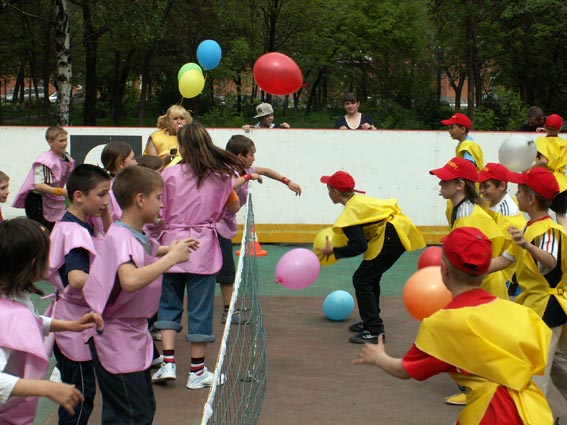 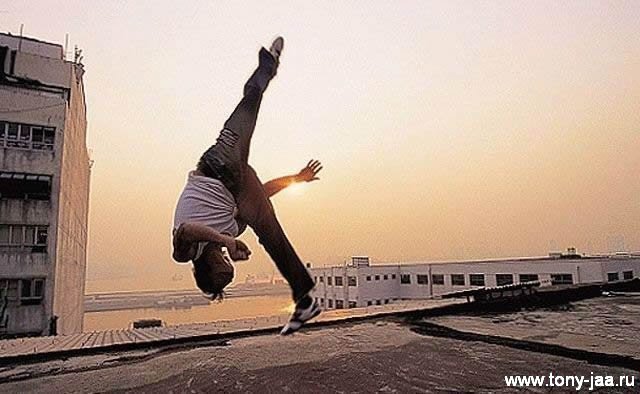 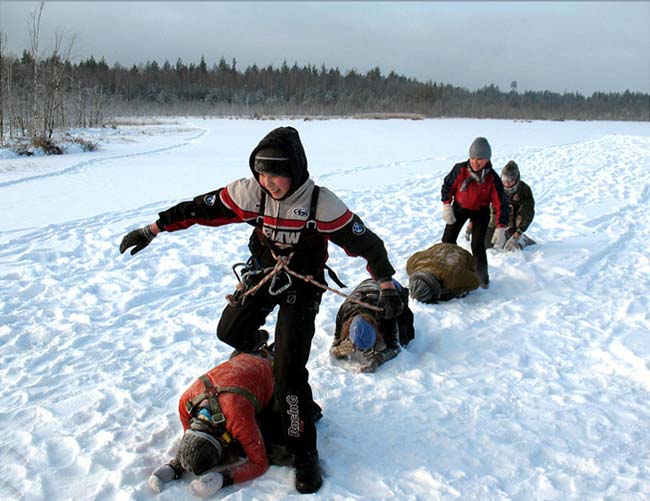 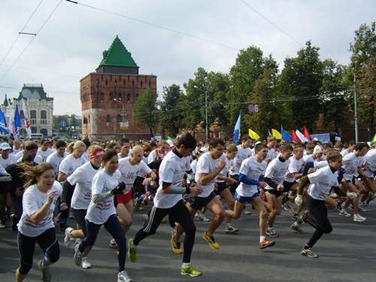 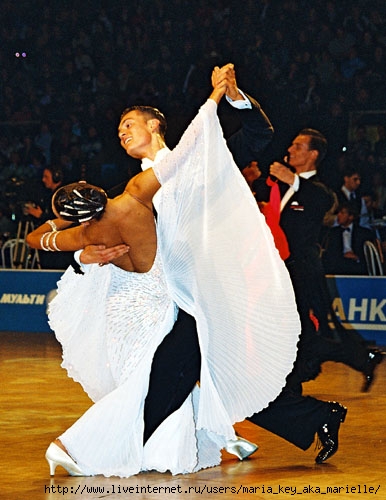 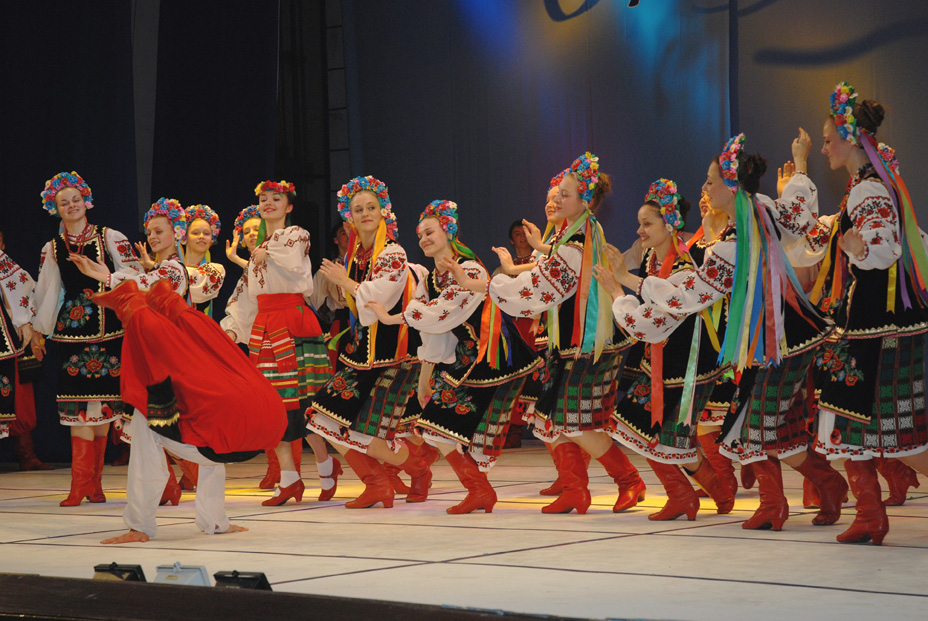 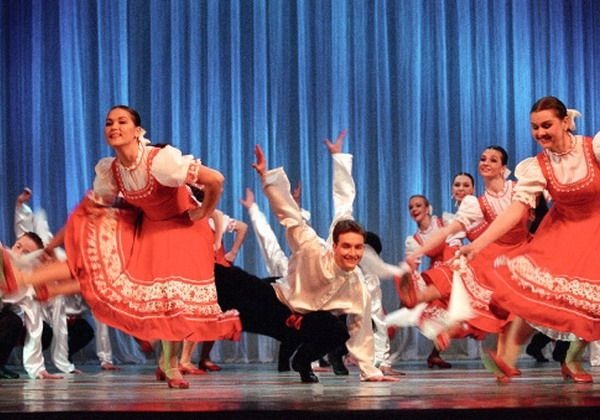 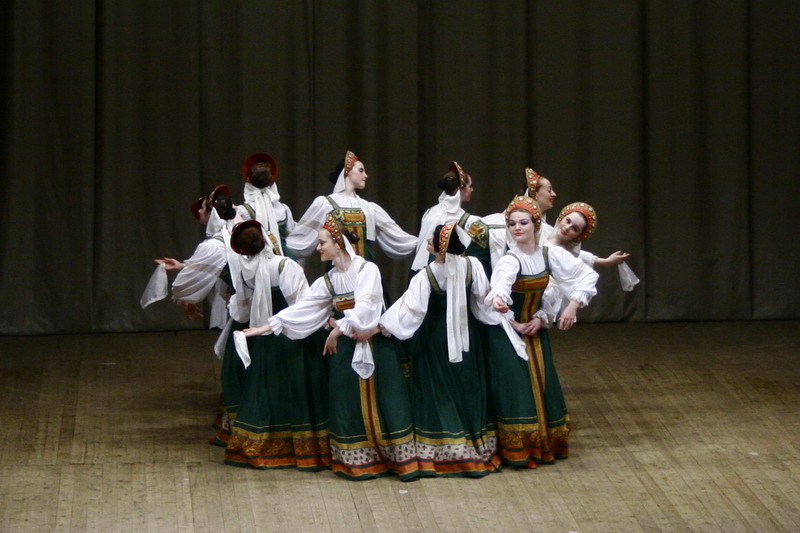 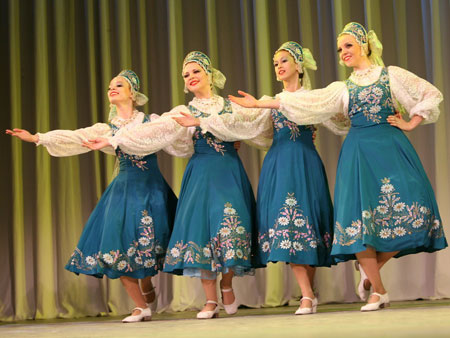 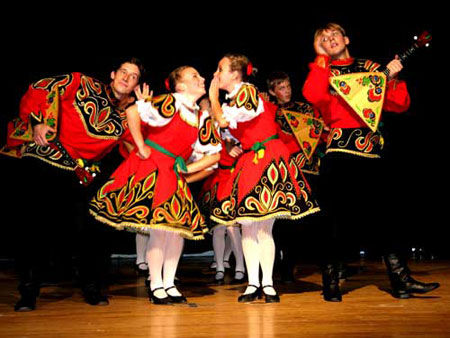 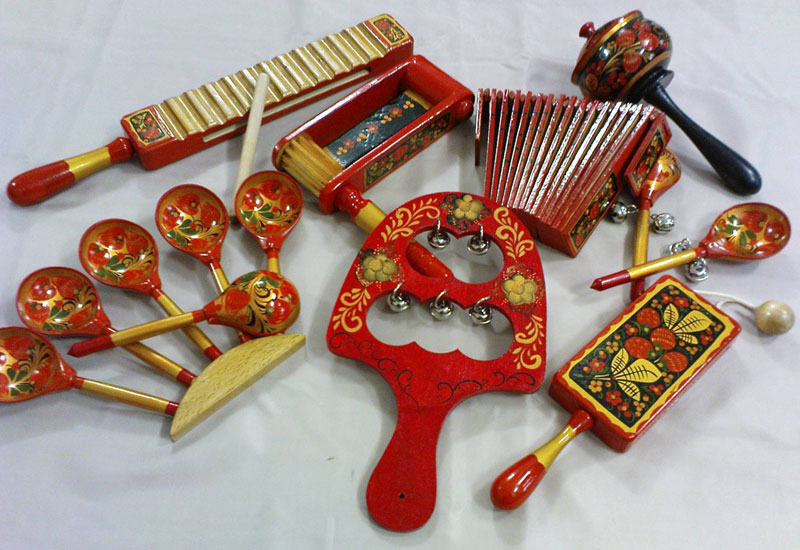 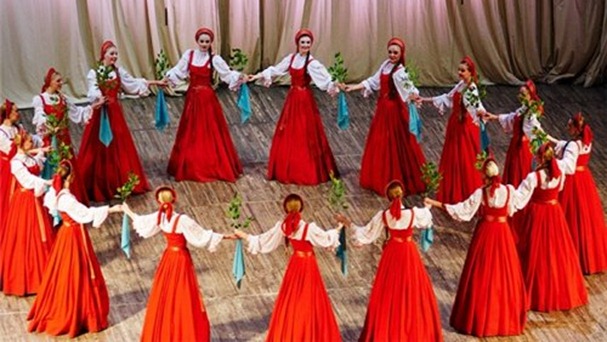 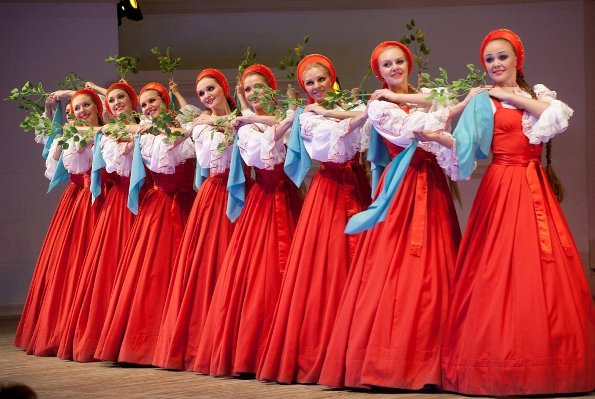 Здоровье. Движение. Танец.
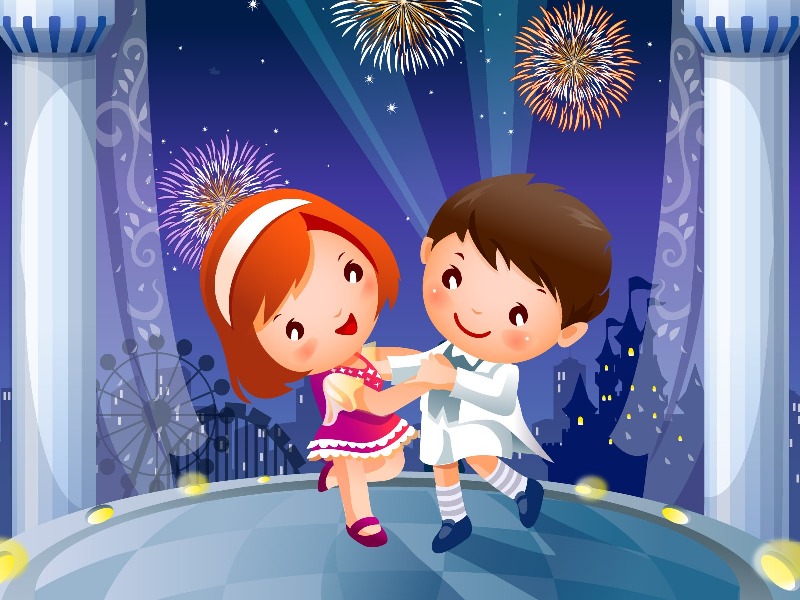 Спасибо за урок!!!